Storsjögläntan
Region Jämtland Härjedalen
Tredje största regionen i Sverige, ca 12% av Sveriges yta.
Vilka jobbar här?
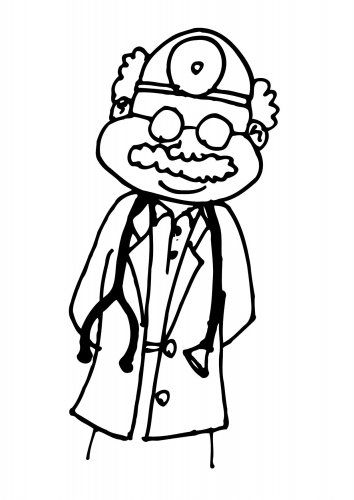 7+2 sjuksköterskor
1 ½ läkare, delas av 4 
1 sekreterare
1/2 kurator
¼ sjukgymnast

Kontor på plan 14 på sjukhuset
Statistik 2016
För Storsjögläntans verksamhet
186 avled eller skrevs ut levande (10 st)
Medianåldern 72 år (spridning 8-96 år)
Mediantiden 47 dagar (spridning 1-1355 dagar)

70 % tillhörde kirurgen

91 % av tiden spenderades i det egna hemmet
75 % dog hemma
Vilka patienter?
Vad krävs för att bli ansluten?
Obotligt sjuk med symtom
Informerade sk brytpunktsamtal
Vill vara hemma, vilket även är genomförbart
Hur jobbar vi?
Remiss
Gratis
Anslutning
Samarbete med kommunens dsk
Hemtjänsten
Sjukhusets förlängda arm
Lätt att få kontakt med
Preventivt arbetssätt
På sjukhuset
Direkt till avdelning om möjligt
Pärmen
Behandlingsstrategi
Medicinskt ansvar har avdelningen
Smärtlindring
Meddix
Noggrann hemplanering med framförhållning! Ex Vårdplanering, blodprover, recept, hjälpmedel